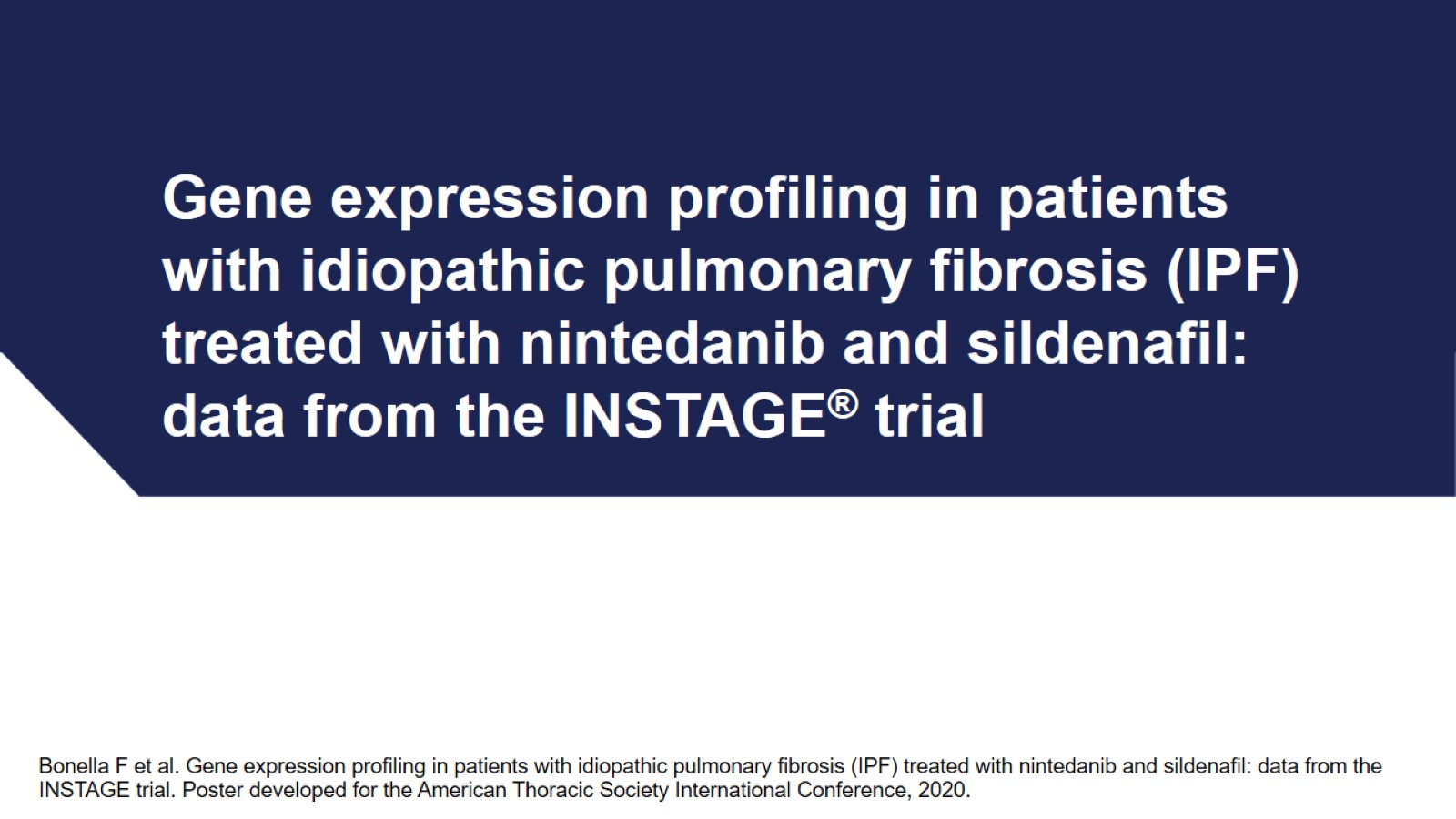 Gene expression profiling in patients with idiopathic pulmonary fibrosis (IPF) treated with nintedanib and sildenafil: data from the INSTAGE® trial
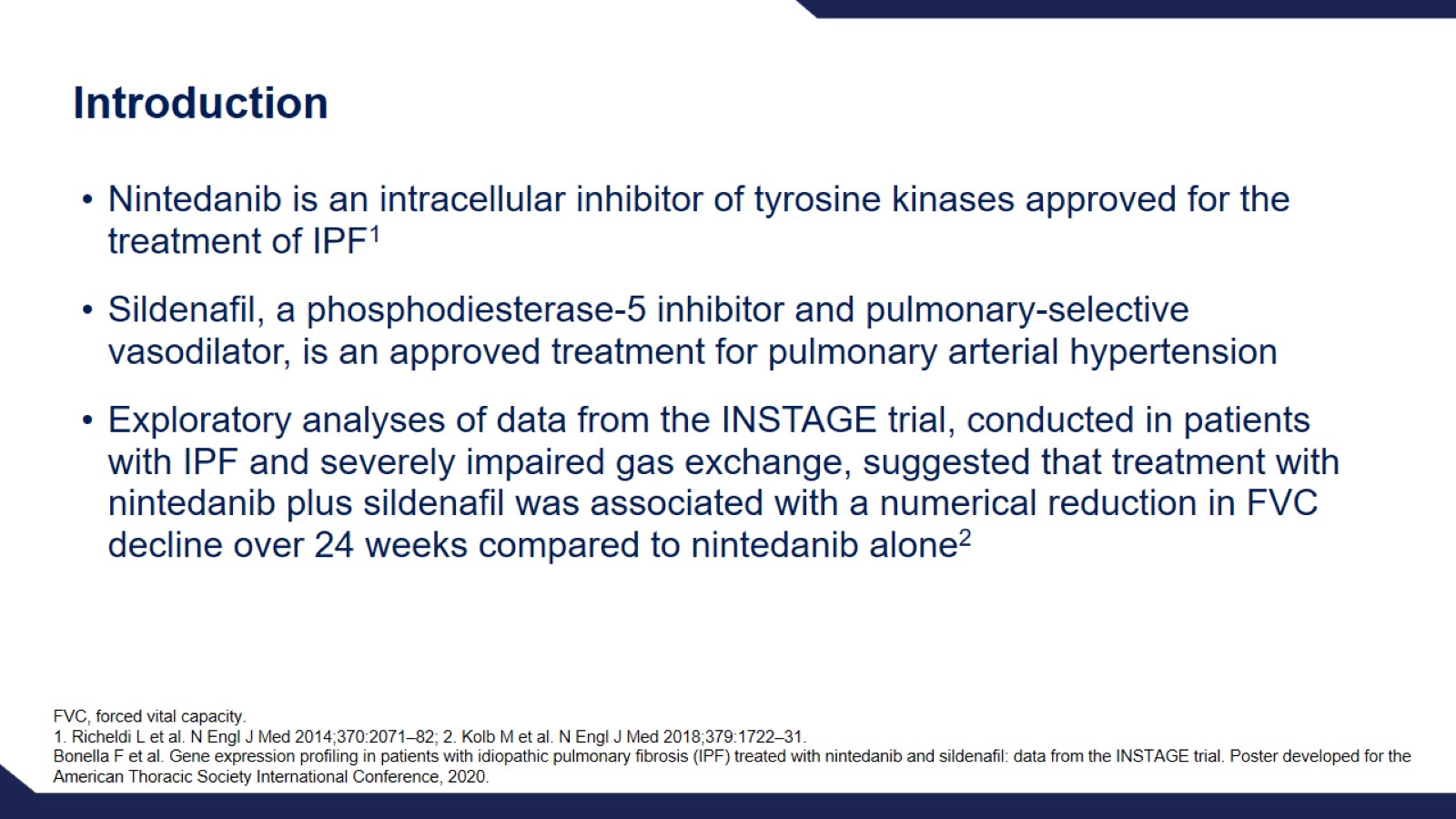 Introduction
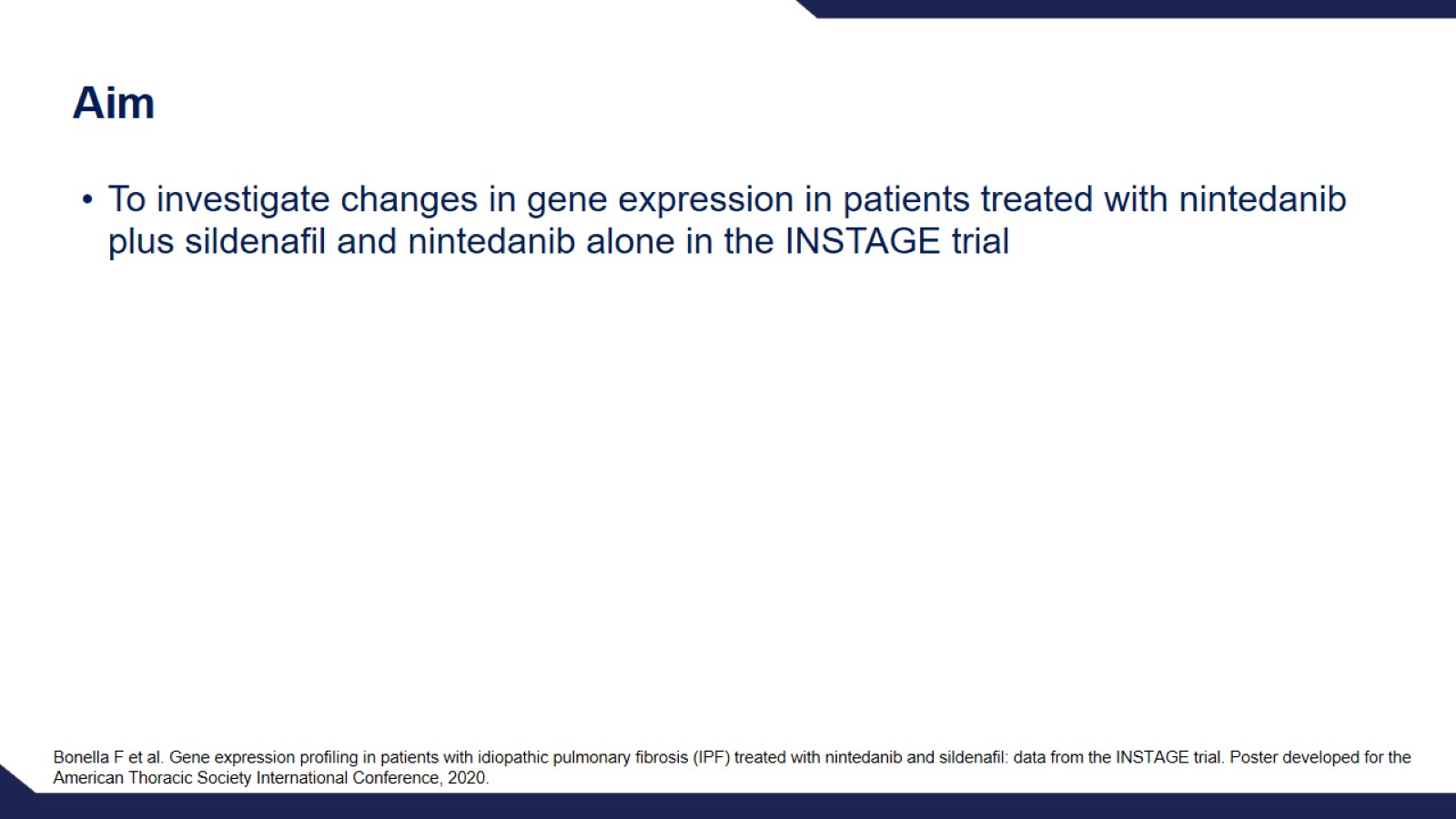 Aim
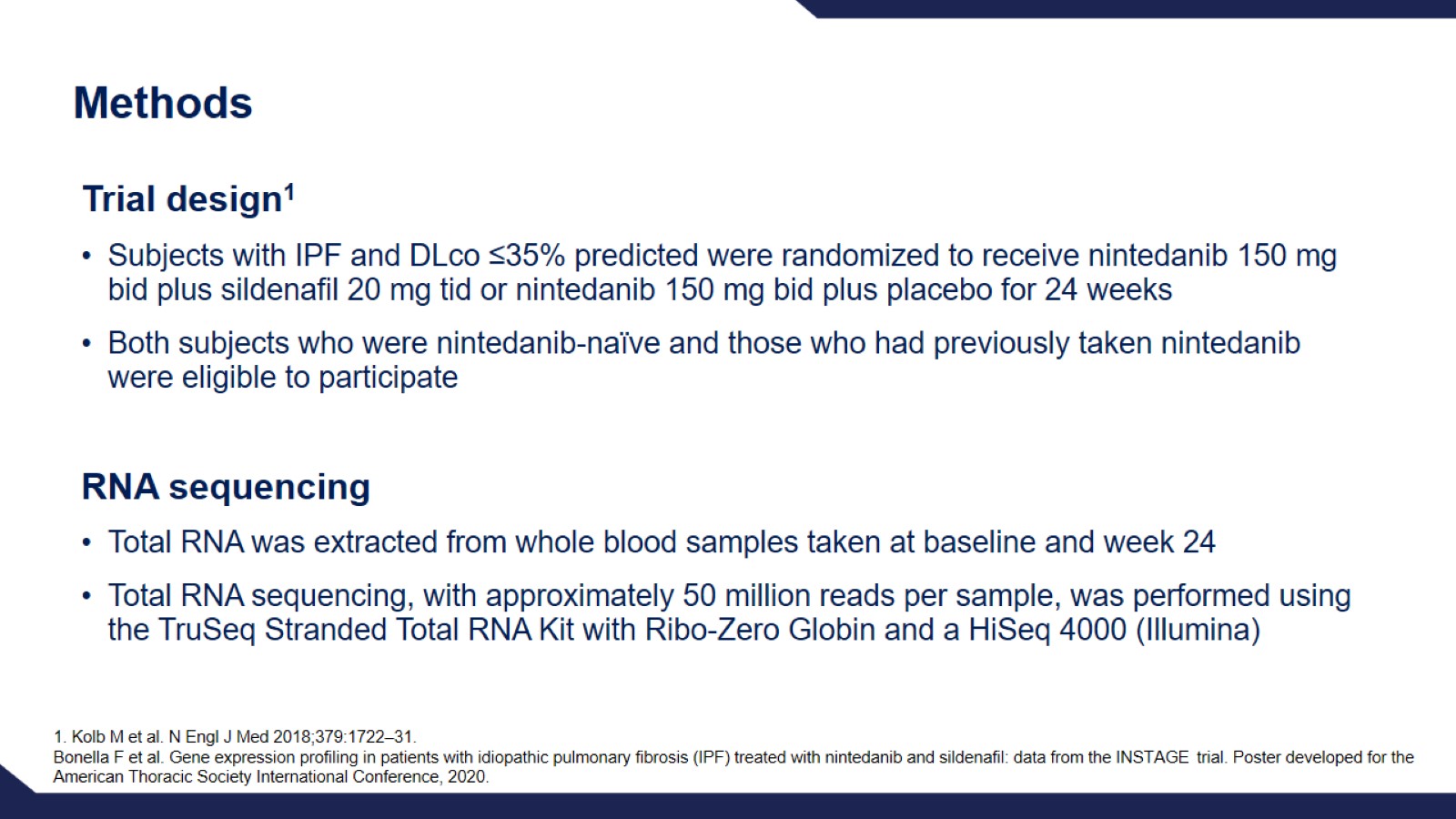 Methods
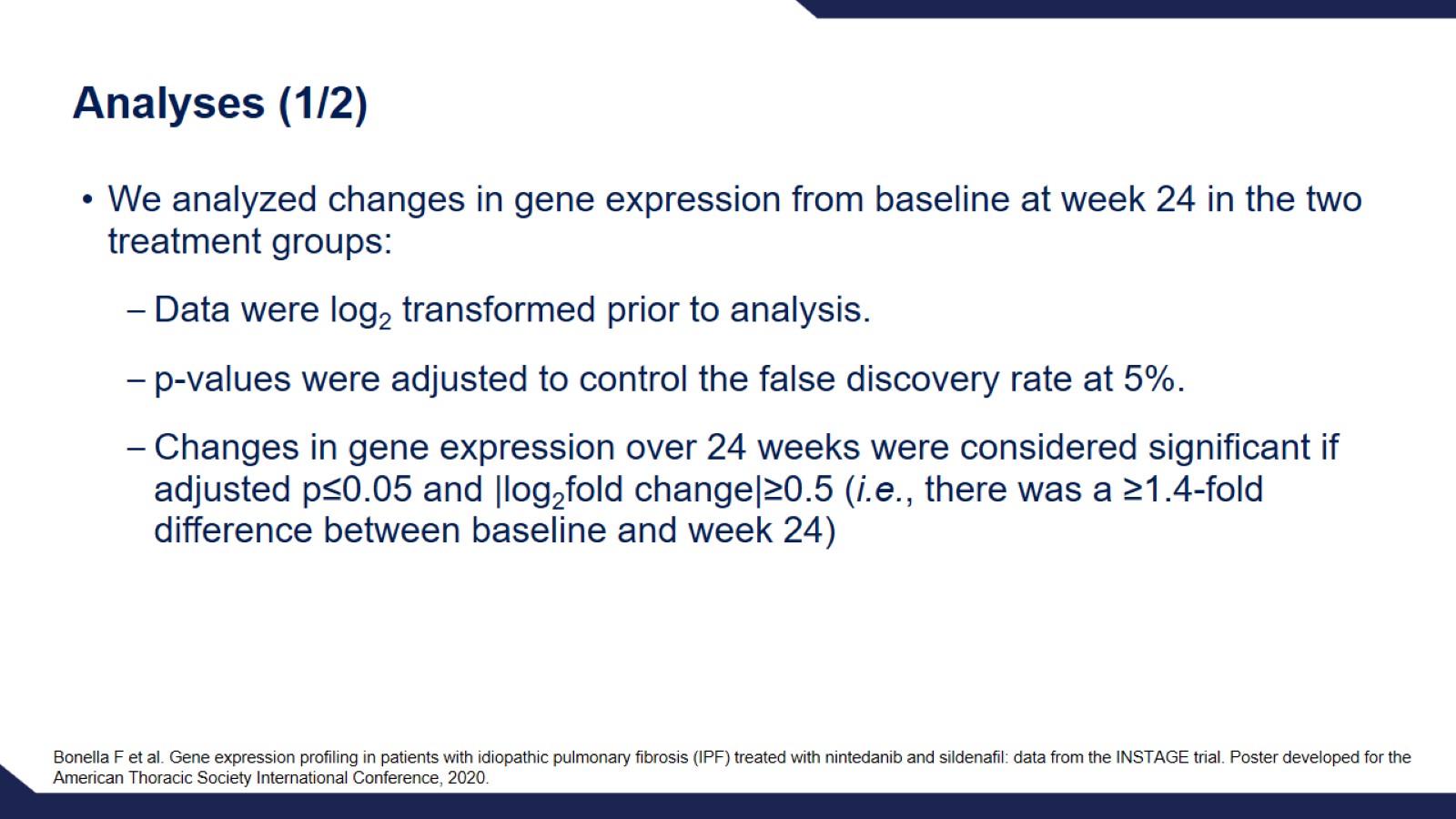 Analyses (1/2)
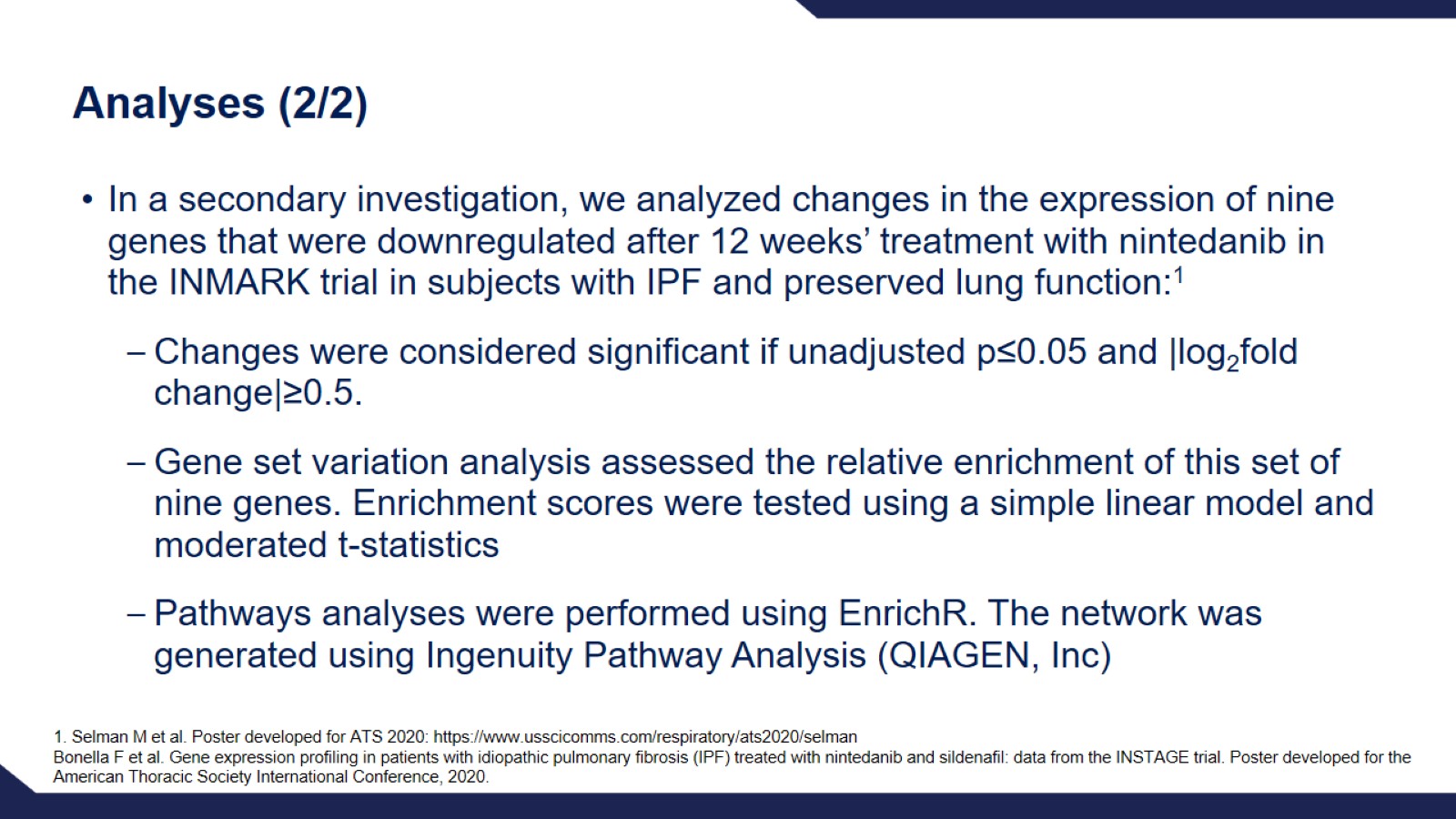 Analyses (2/2)
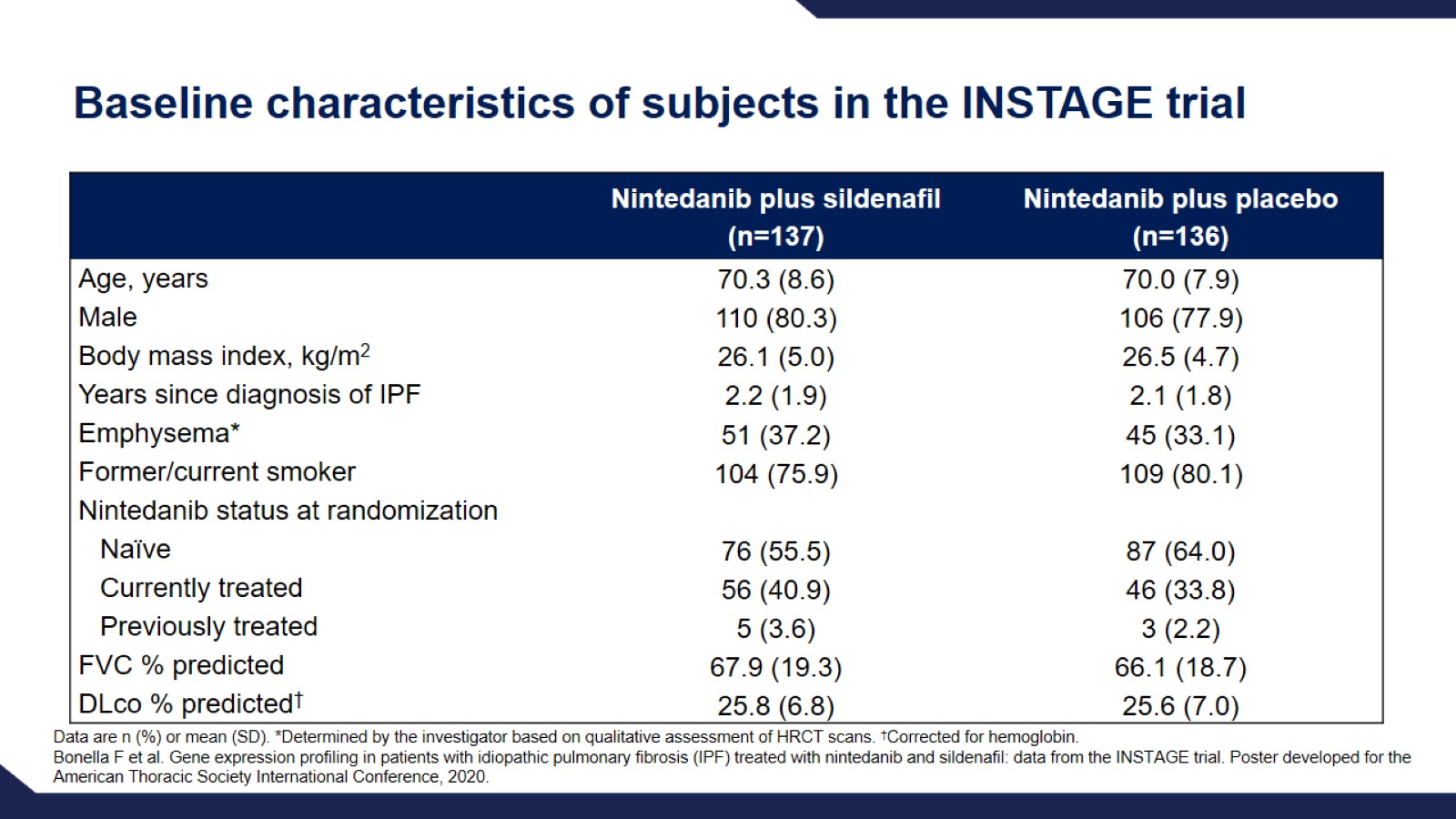 Baseline characteristics of subjects in the INSTAGE trial
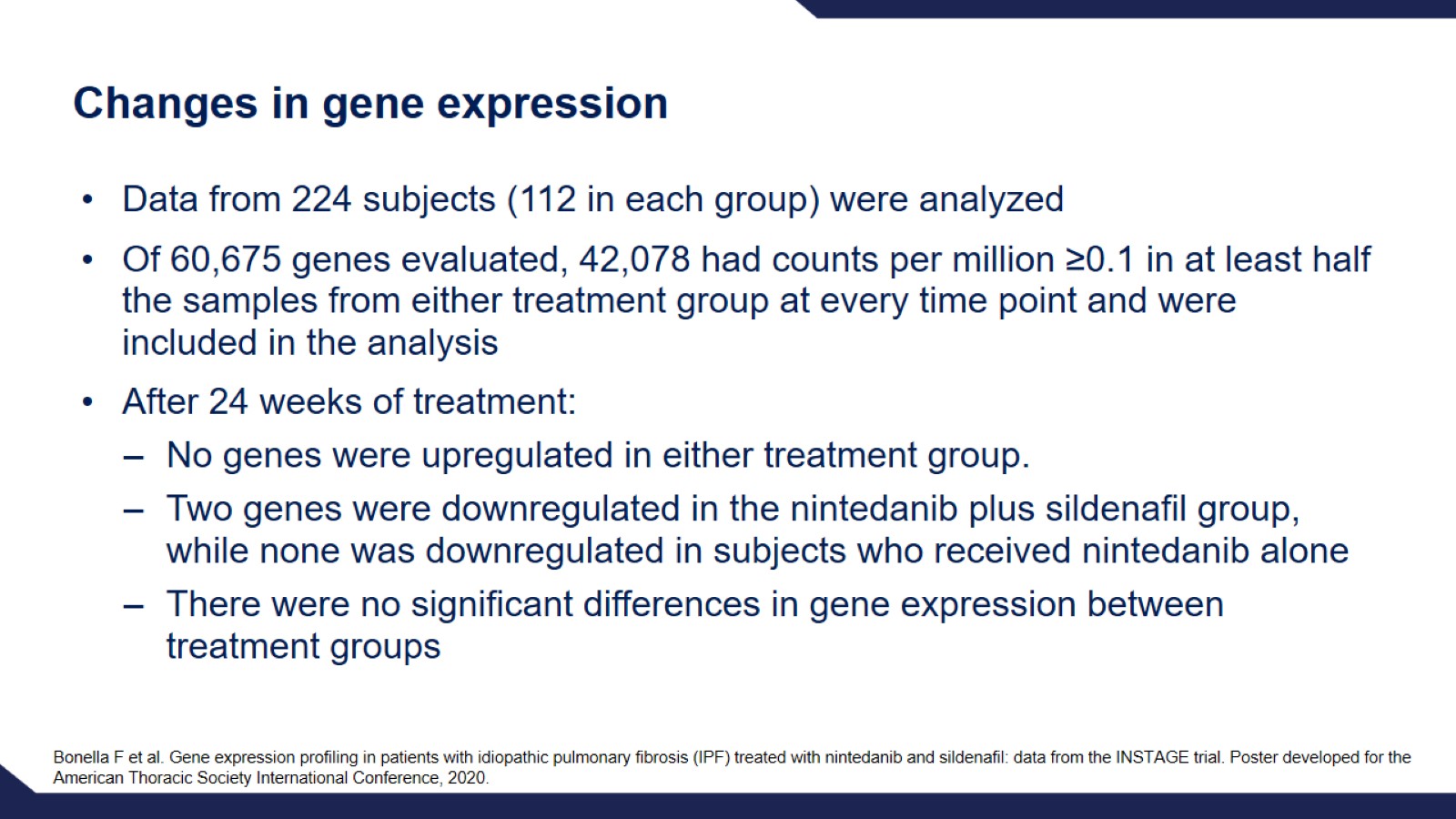 Changes in gene expression
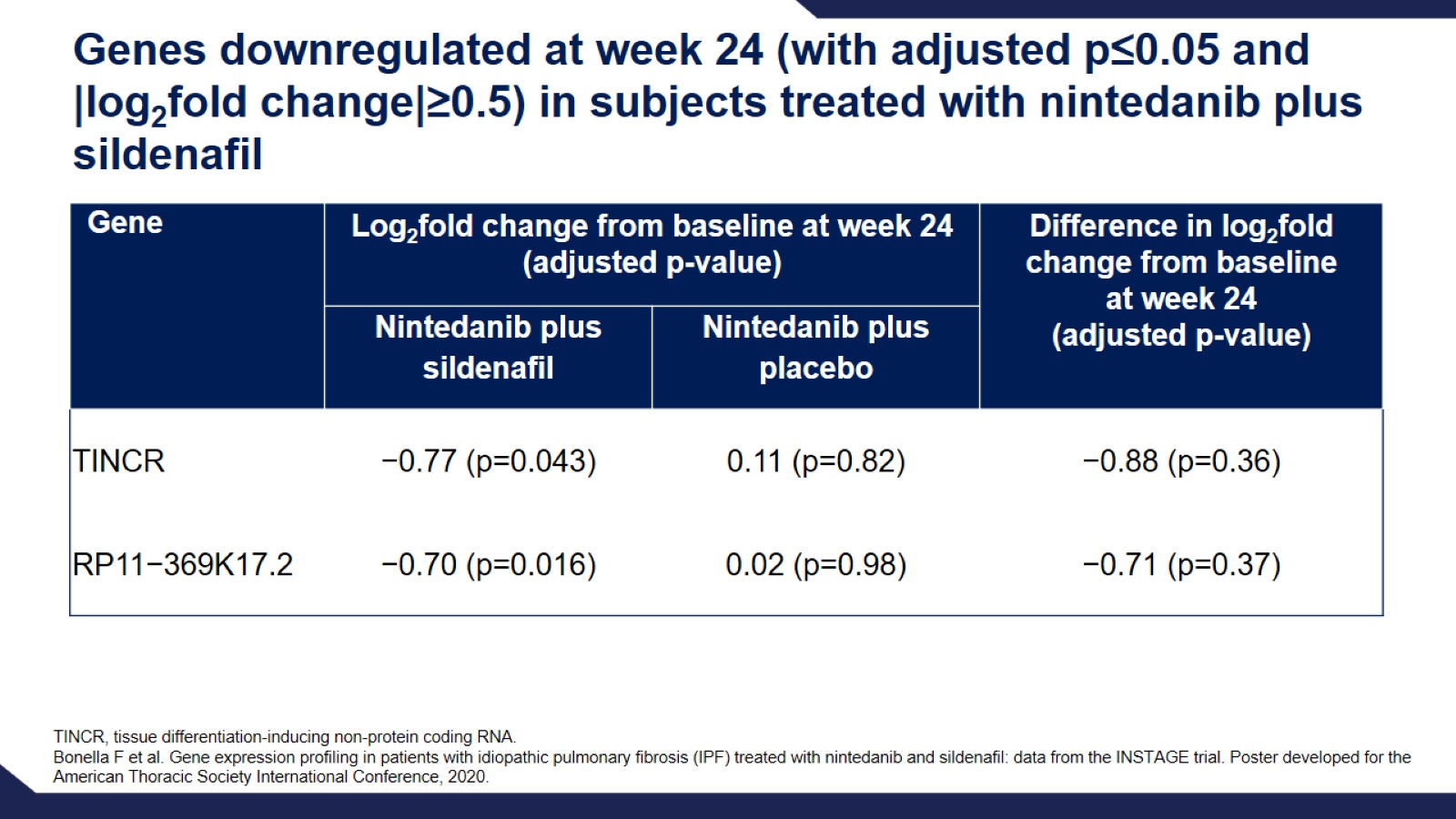 Genes downregulated at week 24 (with adjusted p≤0.05 and |log2fold change|≥0.5) in subjects treated with nintedanib plus sildenafil
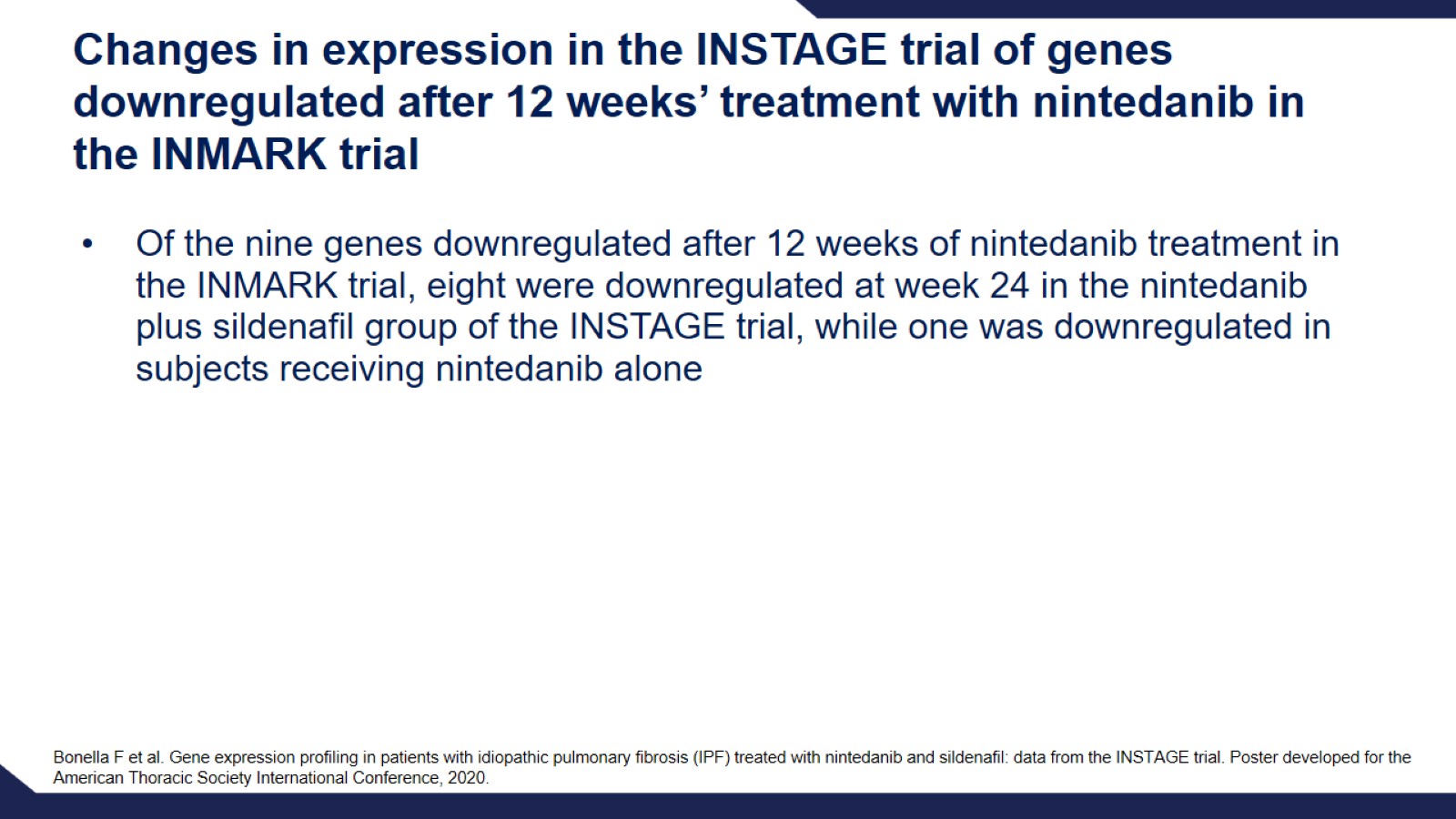 Changes in expression in the INSTAGE trial of genes downregulated after 12 weeks’ treatment with nintedanib in the INMARK trial
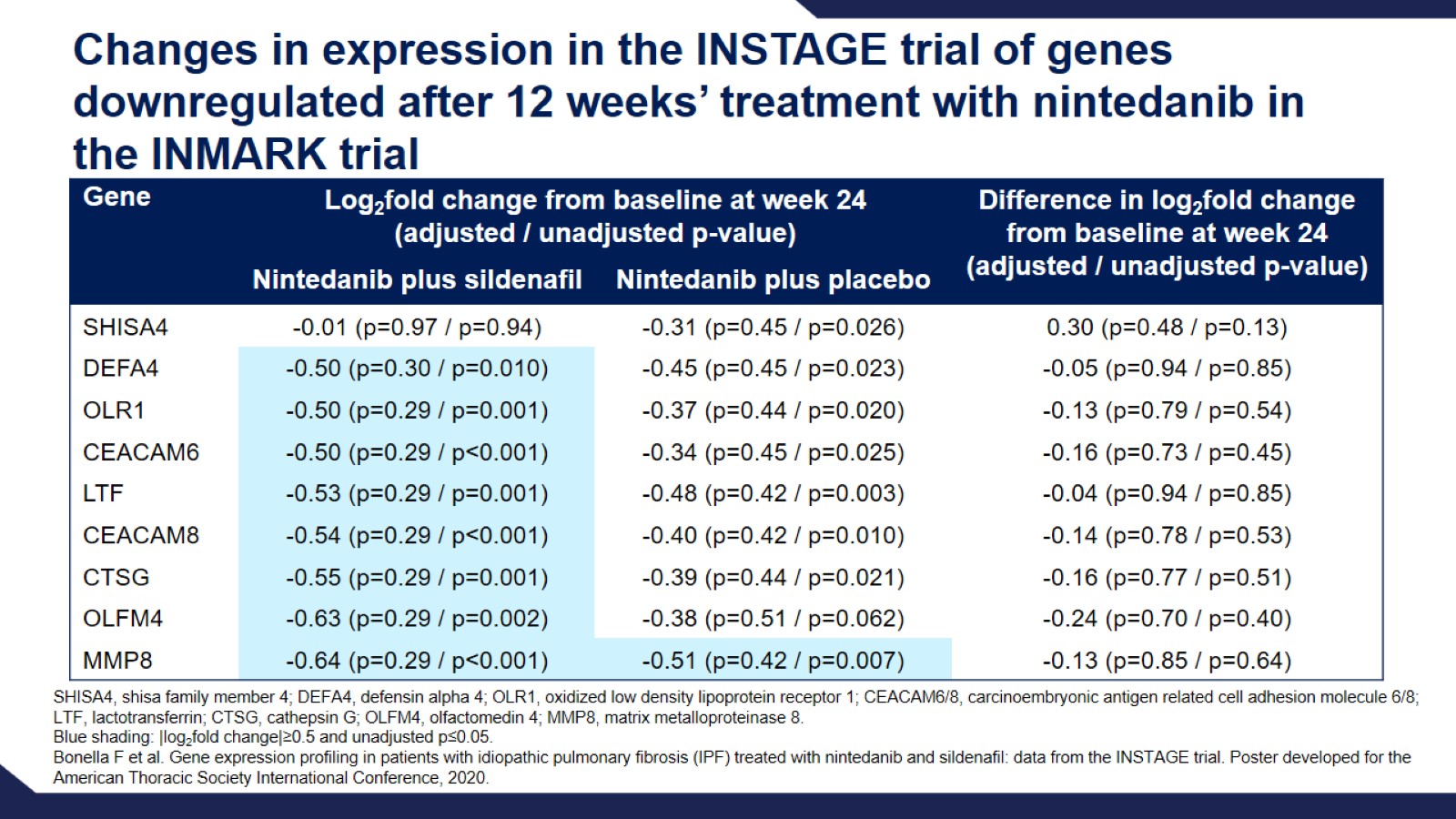 Changes in expression in the INSTAGE trial of genes downregulated after 12 weeks’ treatment with nintedanib in the INMARK trial
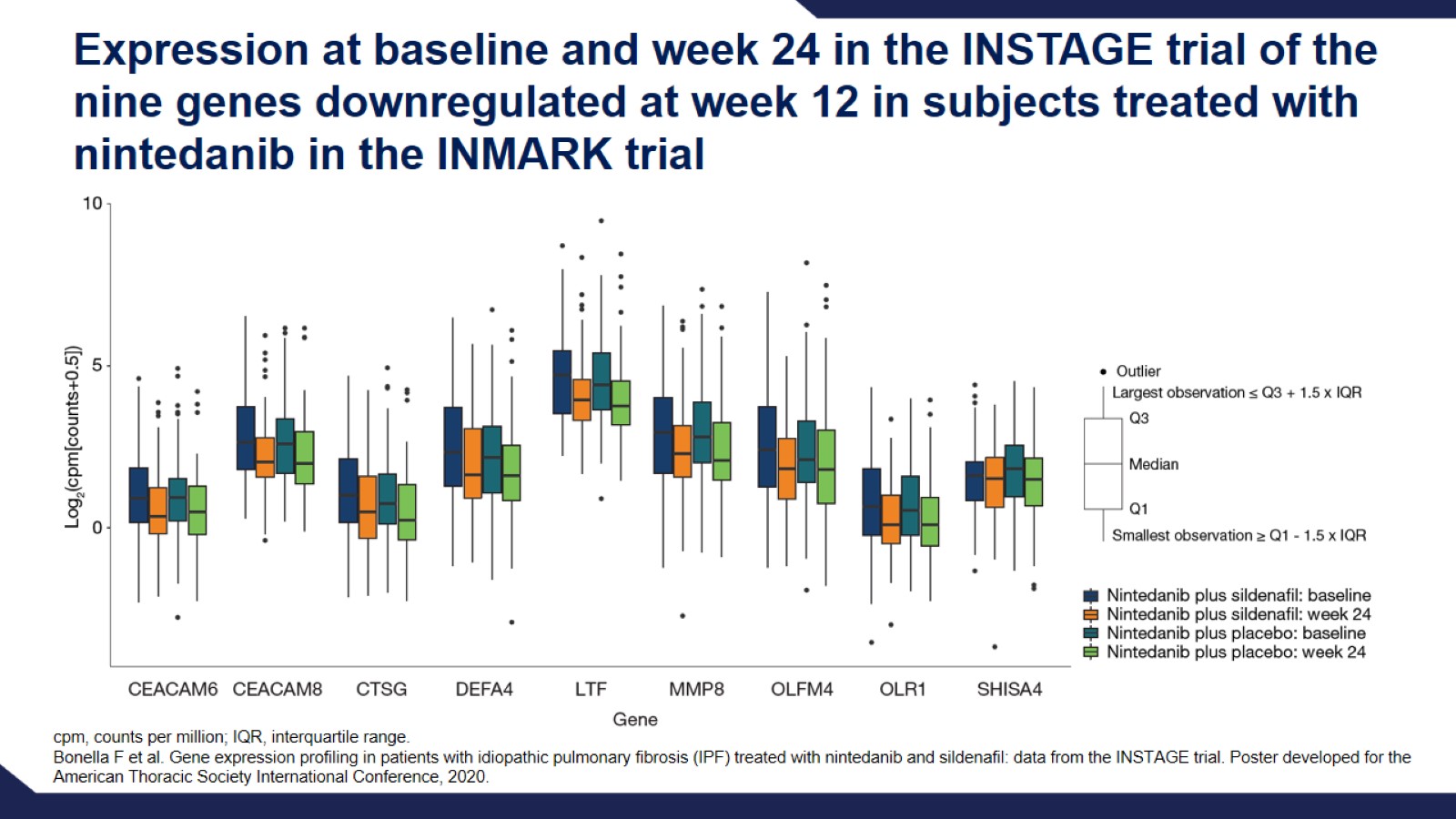 Expression at baseline and week 24 in the INSTAGE trial of the nine genes downregulated at week 12 in subjects treated with nintedanib in the INMARK trial
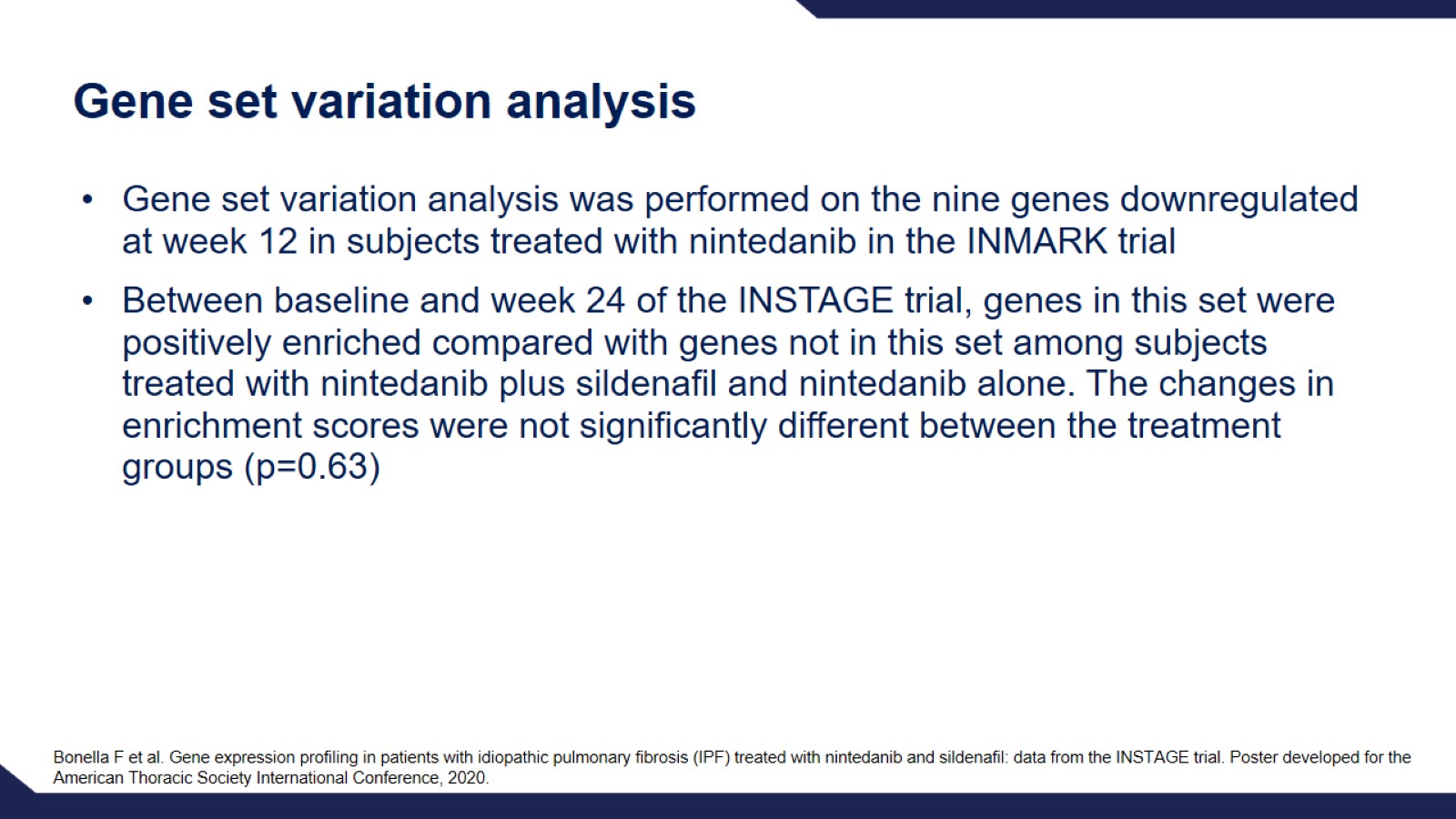 Gene set variation analysis
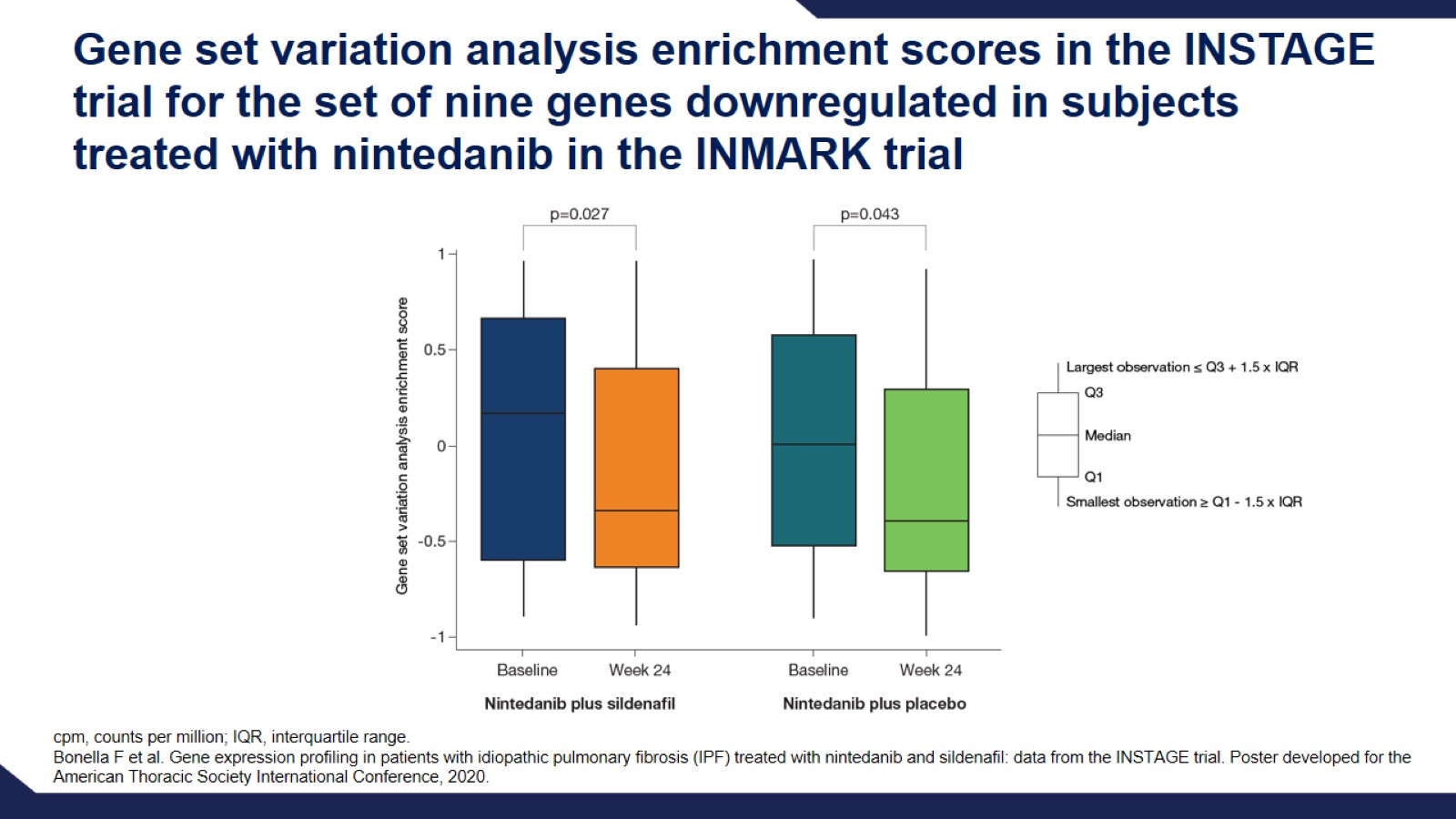 Gene set variation analysis enrichment scores in the INSTAGE trial for the set of nine genes downregulated in subjects treated with nintedanib in the INMARK trial
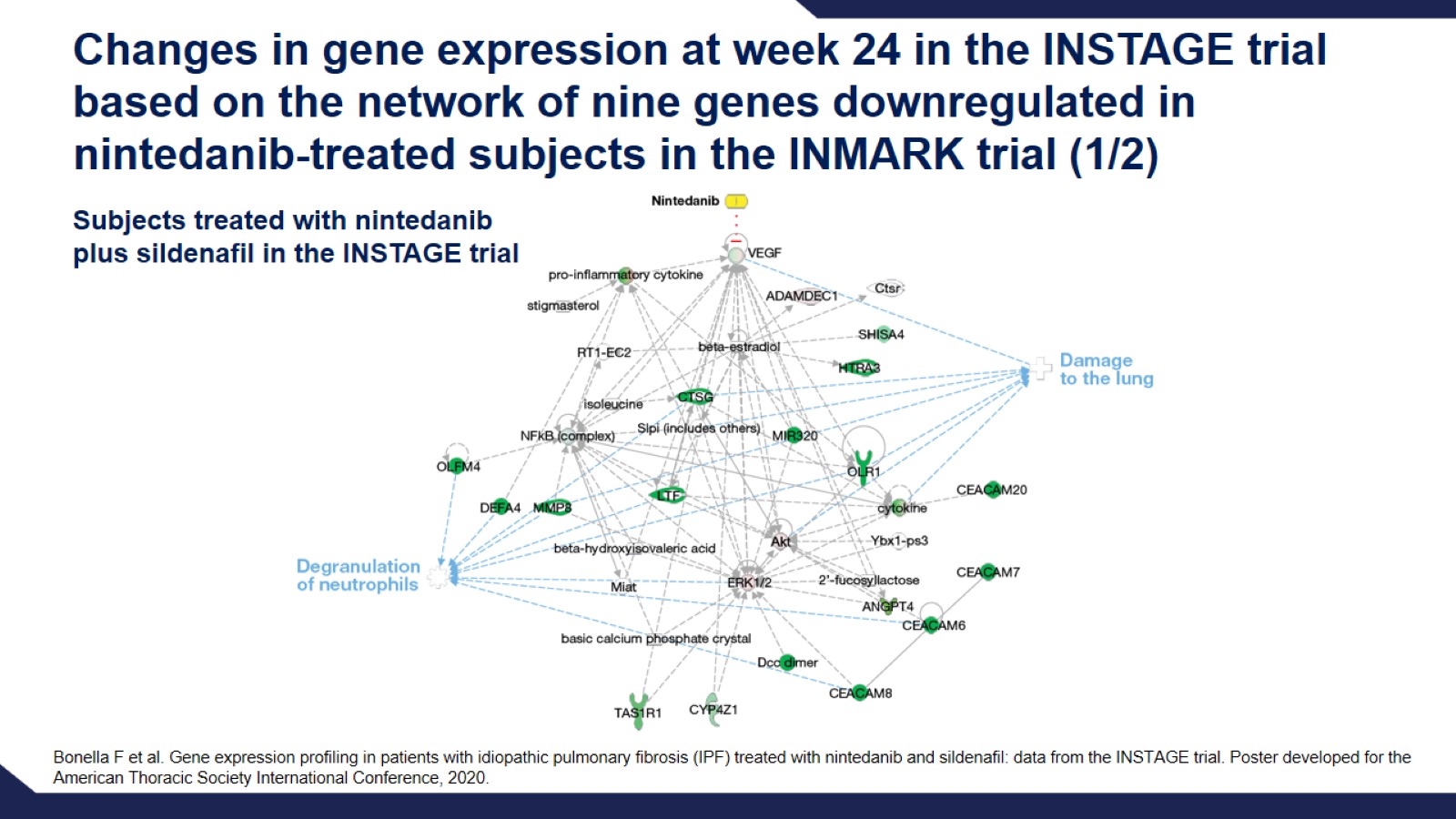 Changes in gene expression at week 24 in the INSTAGE trial based on the network of nine genes downregulated in nintedanib-treated subjects in the INMARK trial (1/2)
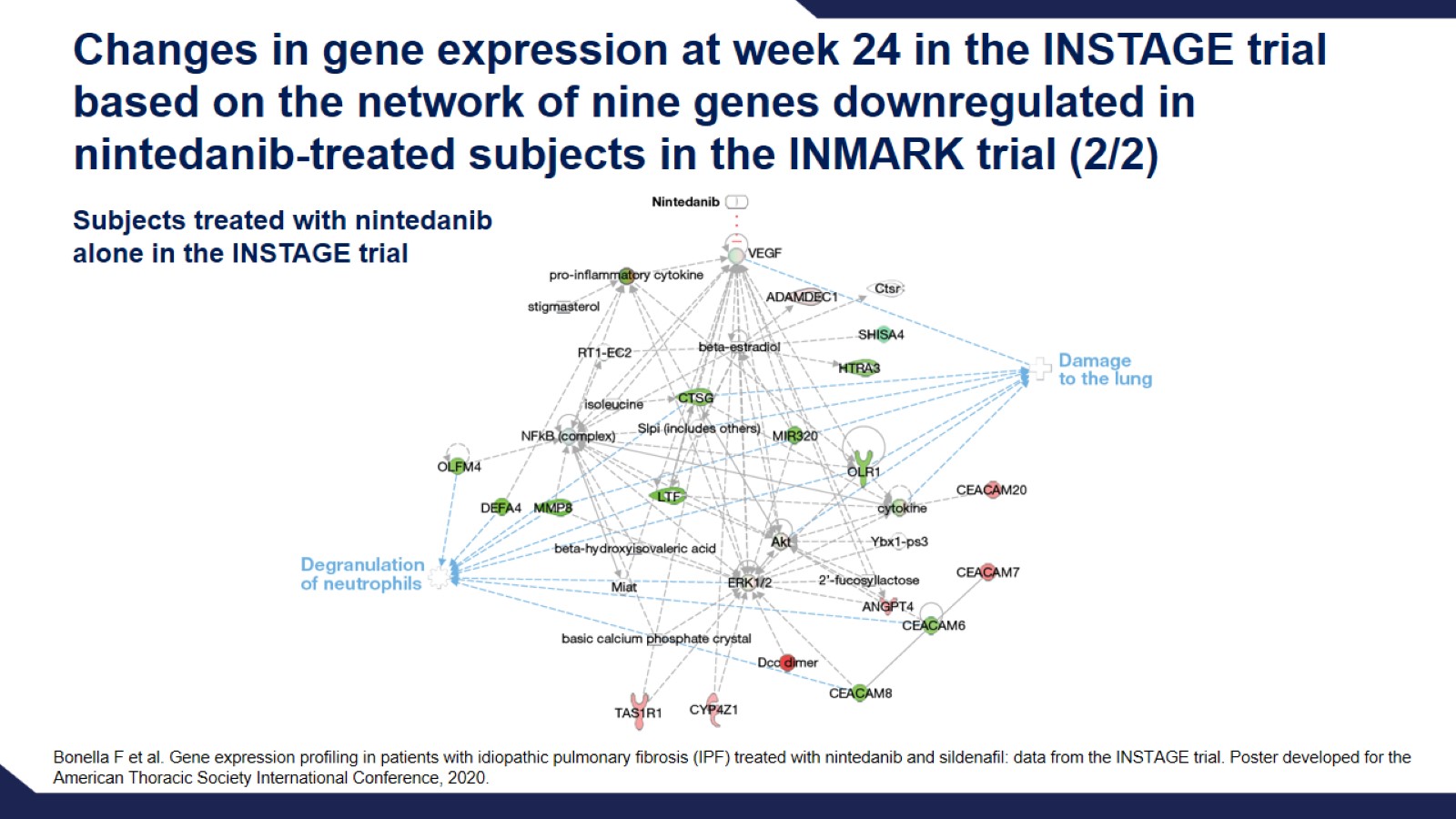 Changes in gene expression at week 24 in the INSTAGE trial based on the network of nine genes downregulated in nintedanib-treated subjects in the INMARK trial (2/2)
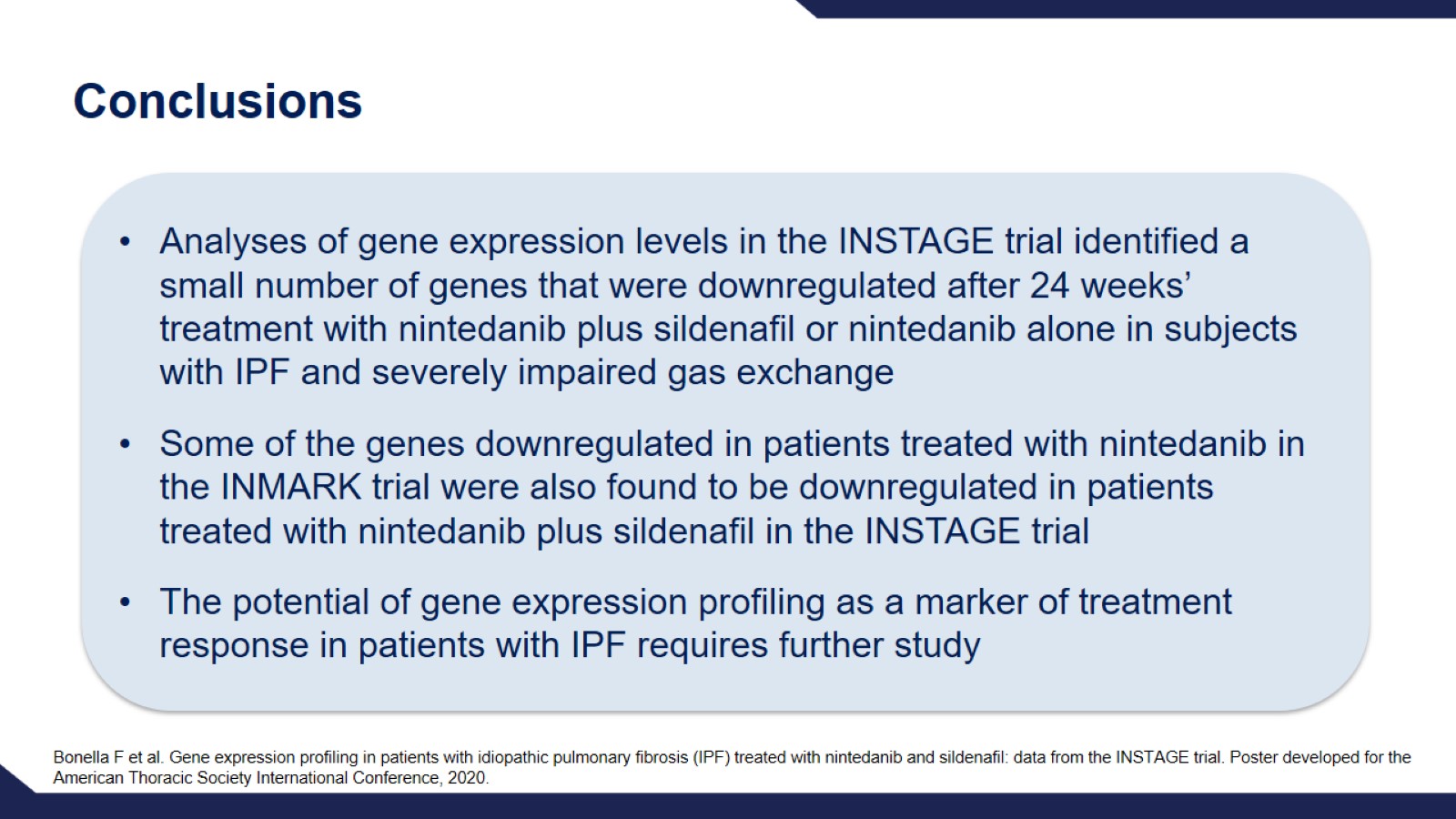 Conclusions
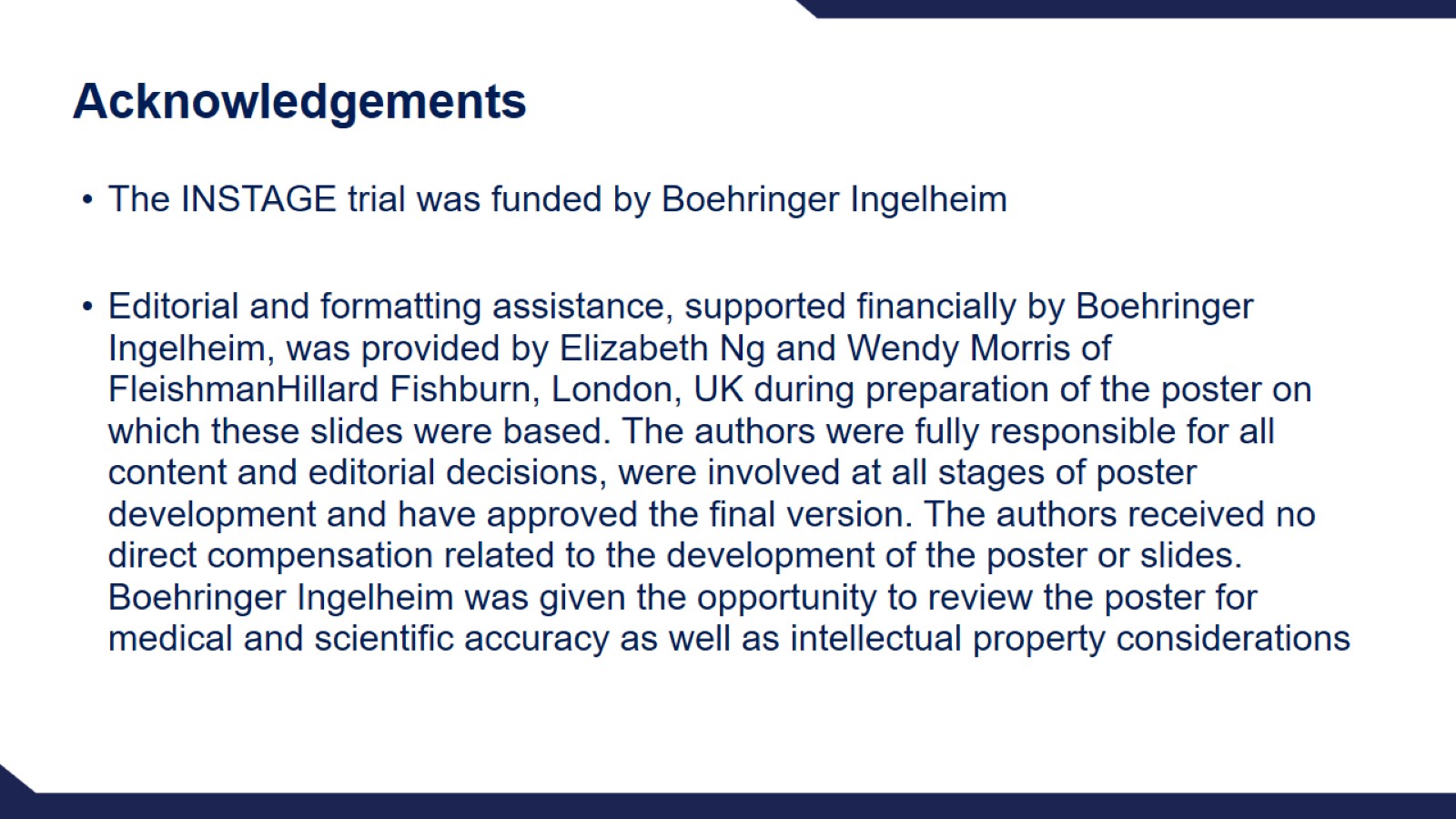 Acknowledgements